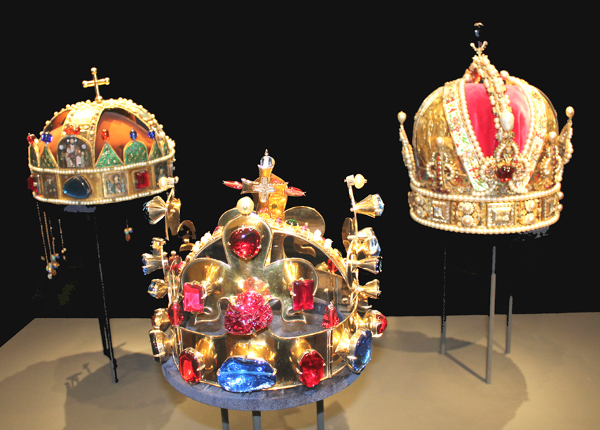 DRAHOKAMY
Drahé kamene
DRAHOKAM
Gem, gemstone, jewel
minerál, cenený pre svoje výnimočné estetické vlastnosti a používaný na ozdobné účely
Povinné vlastnosti drahokamu: 
nádherný lesk a farba
čistota - čírosť
stálosť
mechanická odolnosť
zriedkavosť v prírode
Briliant
Briliantový výbrus
- fazety
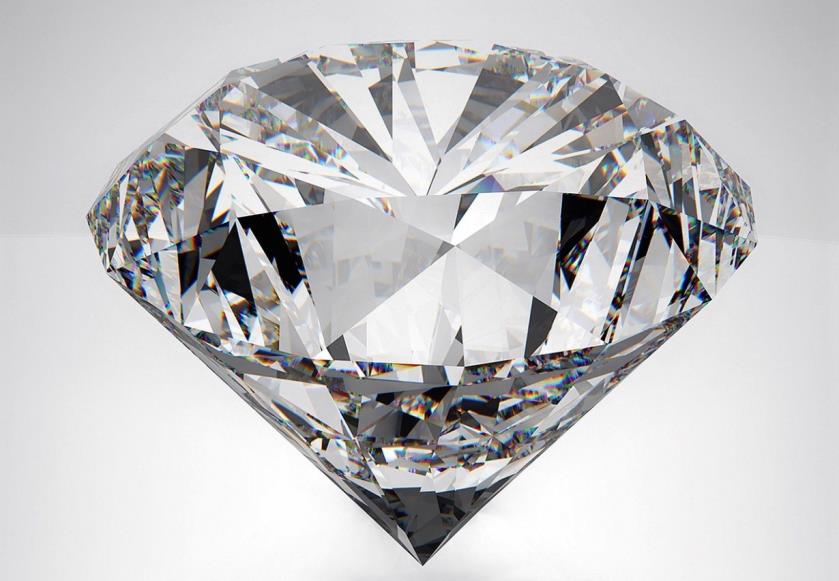 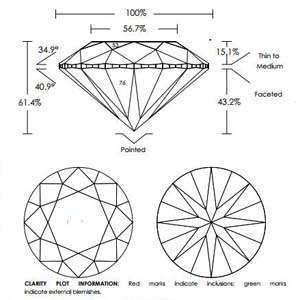 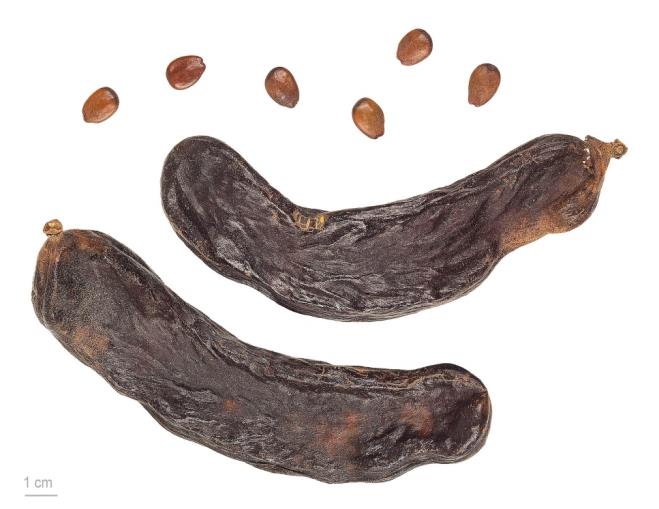 KARÁT
1 karát = 200 mg = 0,2 g
Jednotka hmotnosti pre diamanty
Svätojánsky chlieb
Ceratonia siliqua
ČÍROSŤ
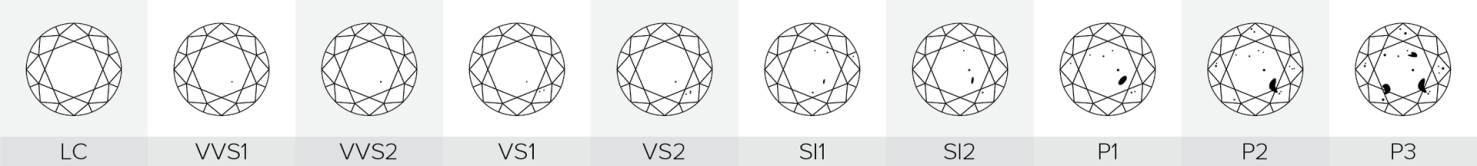 Drahokamy
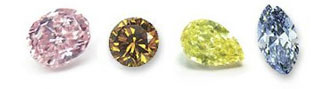 Diamant		C

Smaragd	  Be3(Al,Cr)2Si6O18

Rubín	Al2O3

Zafír	Al2O3

Drahý opál   SiO2
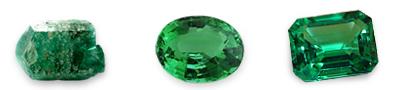 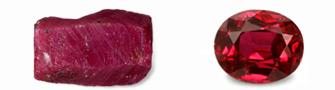 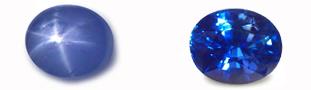 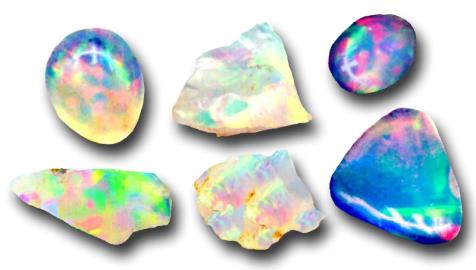 DIAMANT    diamond
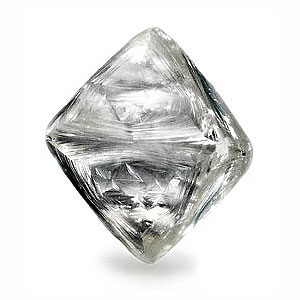 Kryštalická modifikácia uhlíka  C
Gr. adamas = nepremožiteľný
Najtvrdší prírodný materiál
Krehký, vysoký lesk, horí pri 800°C
bezfarebné, biele, sivé, modré, žlté, oranžové, červené, zelené, ružové, hnedé, prípadne čierne
Vzniká pri obrovských tlakoch a vysokých teplotách aspoň 150 km pod povrchom Zeme
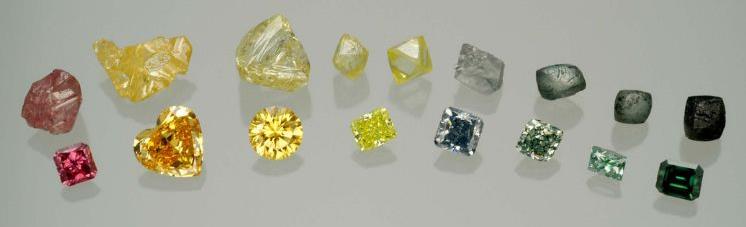 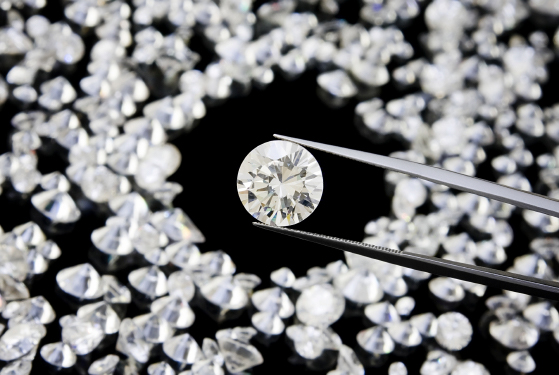 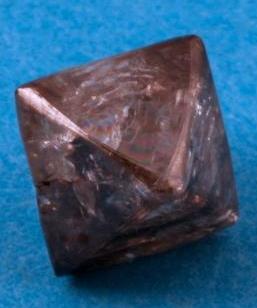 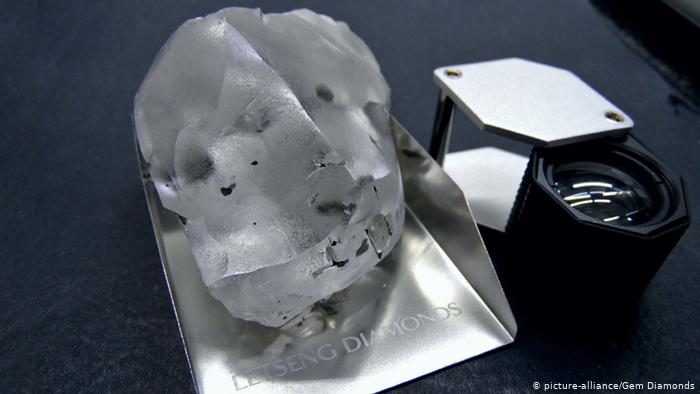 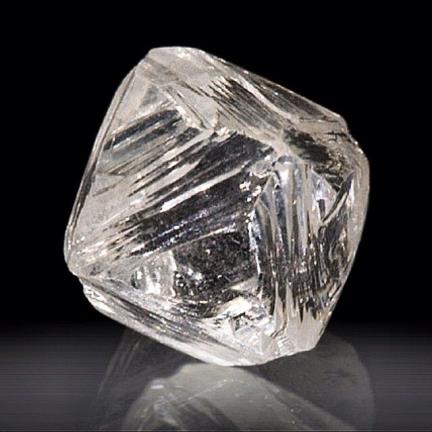 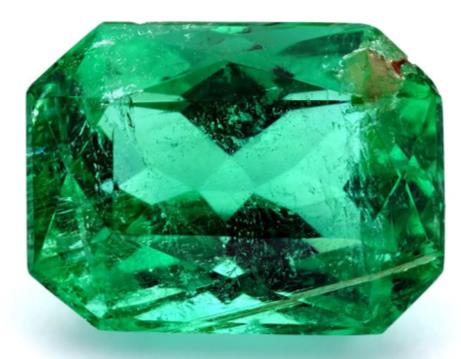 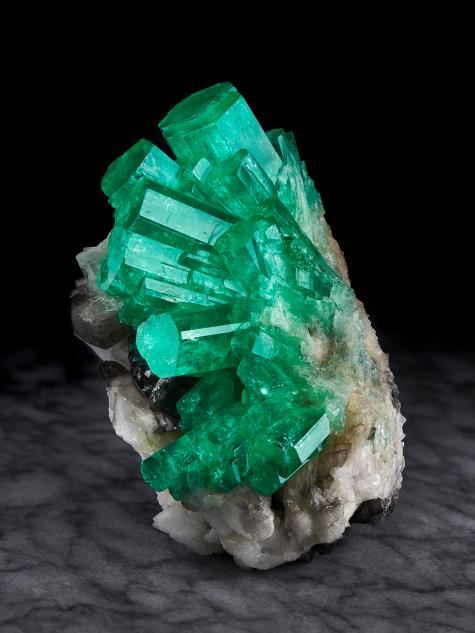 SMARAGDemerald
Zelená odroda berylu
V štruktúre obsahuje chróm
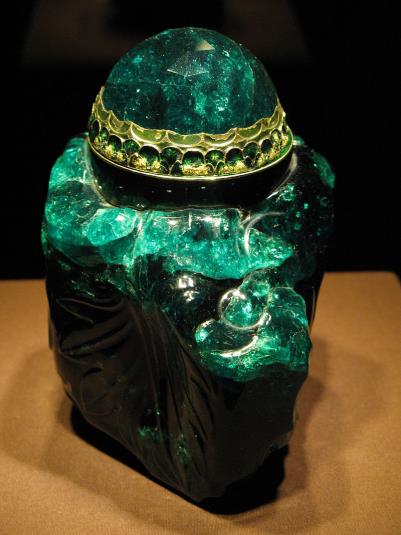 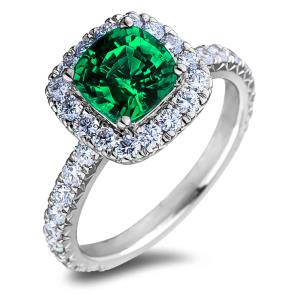 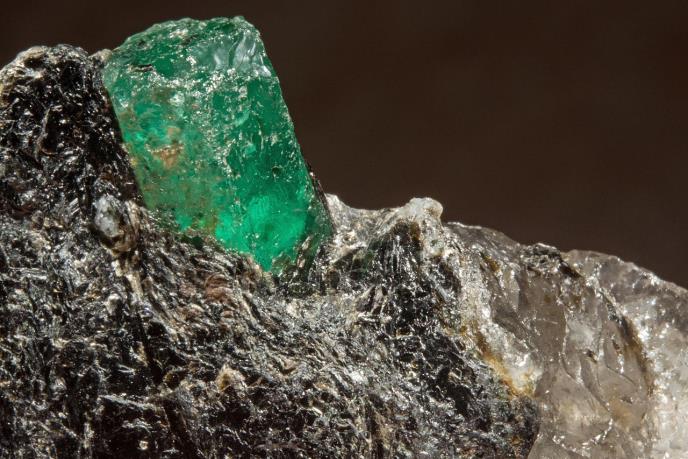 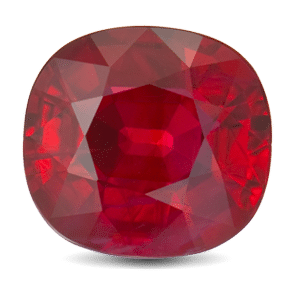 RUBÍN    ruby
Sýtočervená odroda korundu 
Al2O3
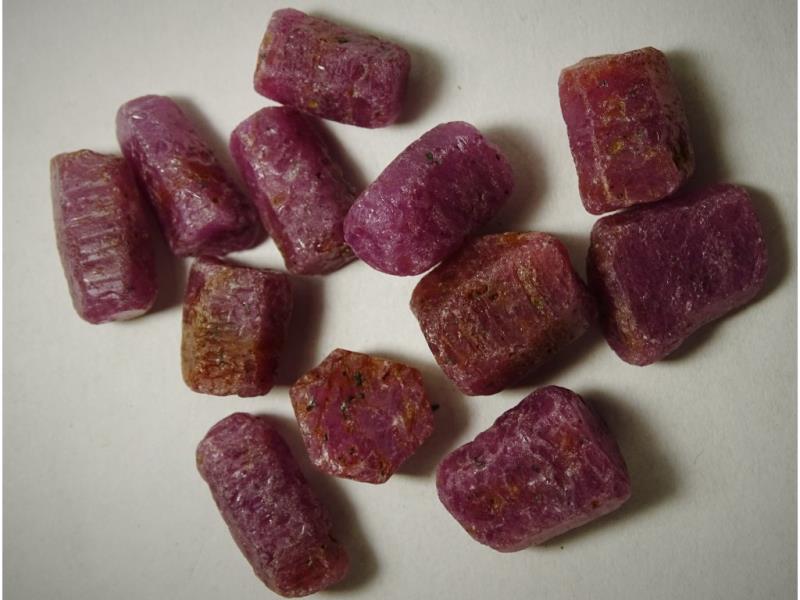 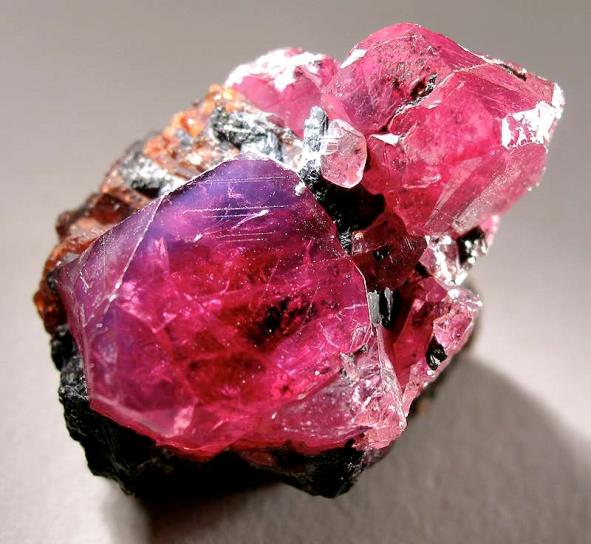 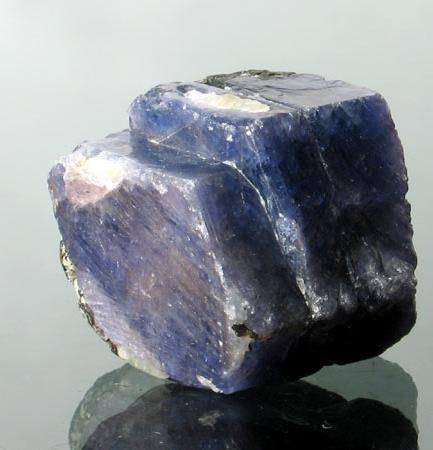 ZAFÍR    sapphire
Tmavomodrá odroda korundu 
Al2O3
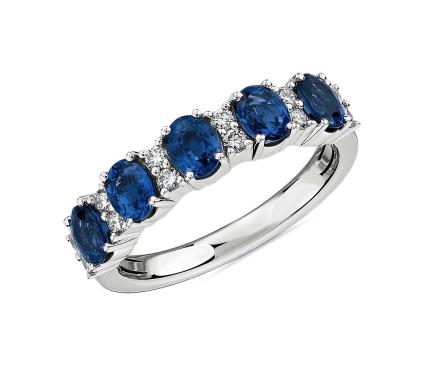 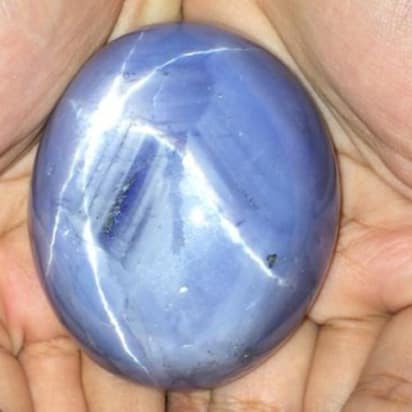 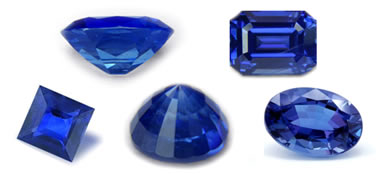 DRAHÝ OPÁL    precious opal
Amorfná modifikácia kremeňa   SiO2
mliečnobiely alebo čierny a prekrásne hrá rozličnými dúhovými farbami, zvyčajne červenou, modrou a žltou (opalizuje).
So zohrievaním vody, ktorá je v ňom viazaná, sa jeho farba často mení. Napríklad ak sa drahý opál zohreje v dlani, bude sa mimoriadne lesknúť.
Opálové bane Dubník
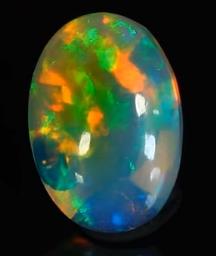 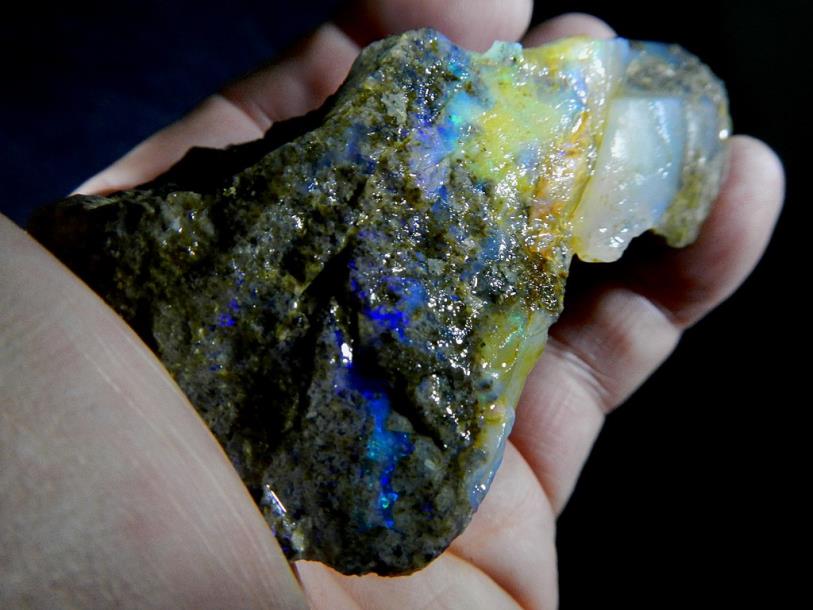 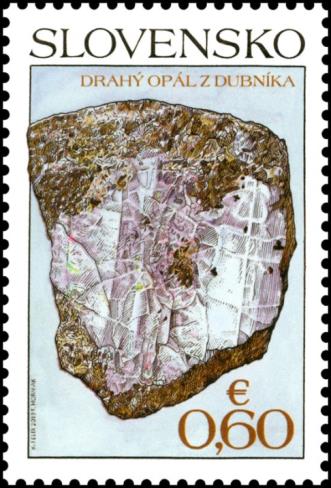 Slovenský opál
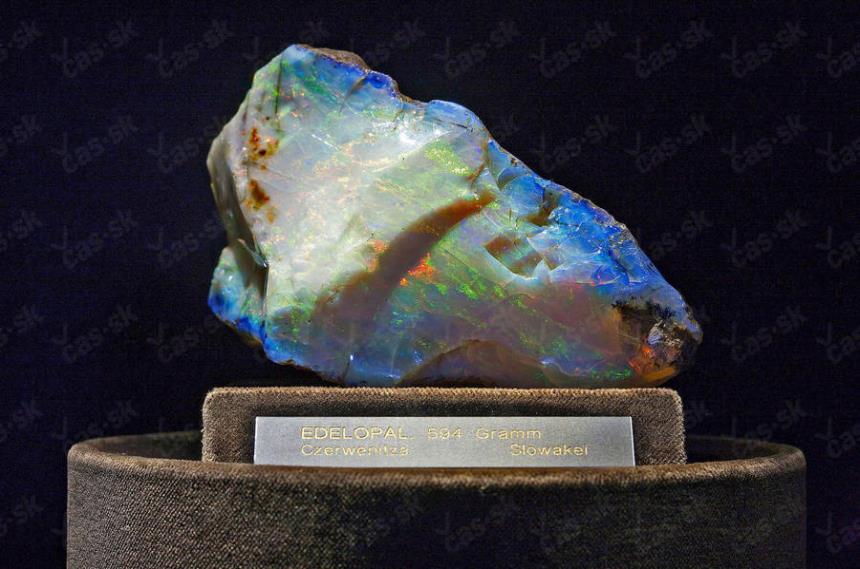 Harlekýn - Viedeň
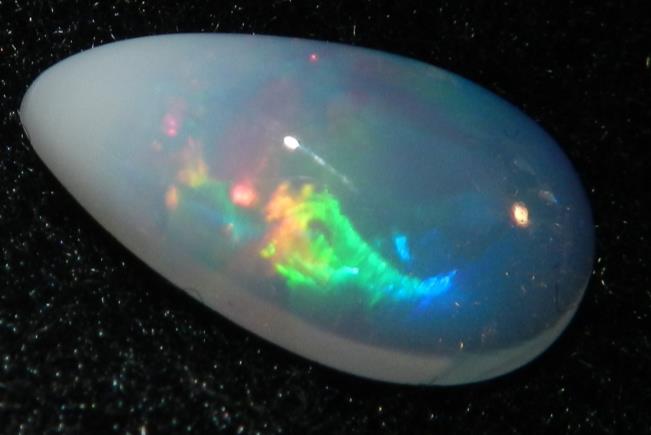